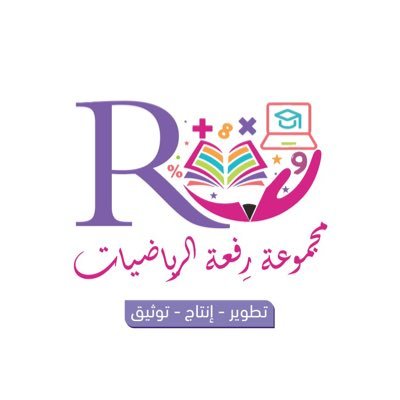 9 - 1
المـئـات
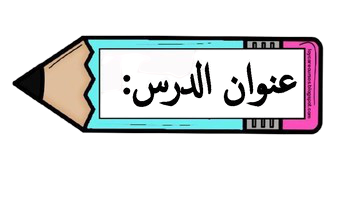 أ.أحـمـد الأحـمـدي  @ahmad9963
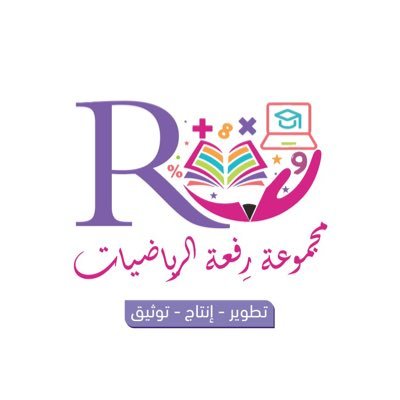 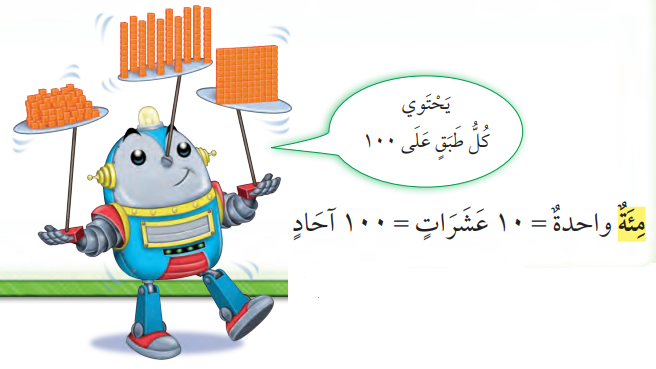 فكرة الدرس

أكتب الأعداد في صورة مئات وعشرات وآحاد ،
وأمثلها

المفردات
المـئات
أ.أحـمـد الأحـمـدي  @ahmad9963
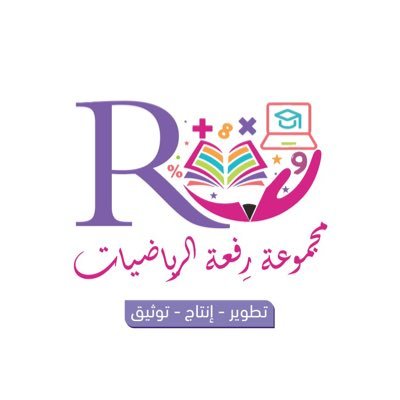 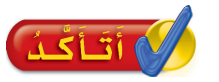 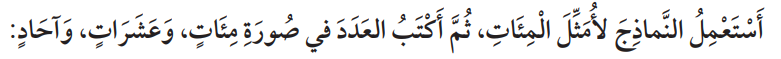 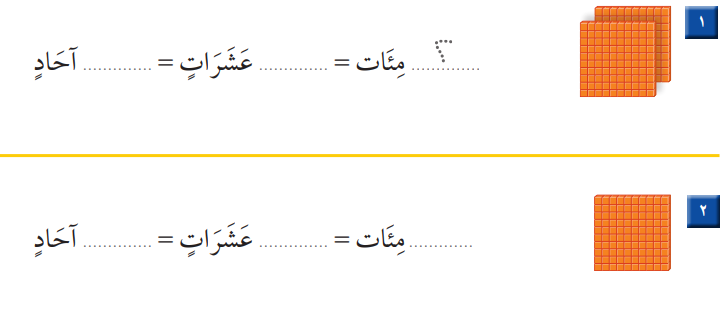 أ.أحـمـد الأحـمـدي  @ahmad9963
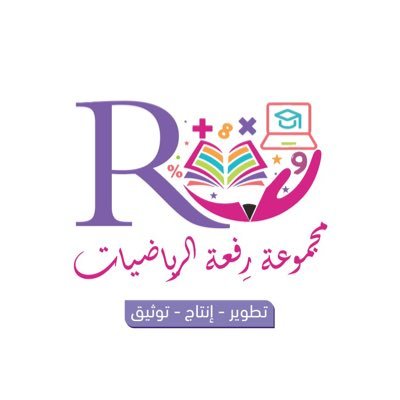 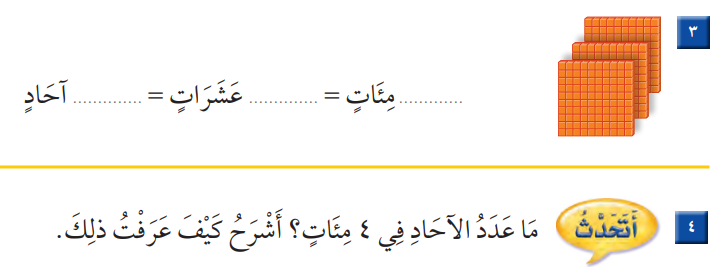 أ.أحـمـد الأحـمـدي  @ahmad9963
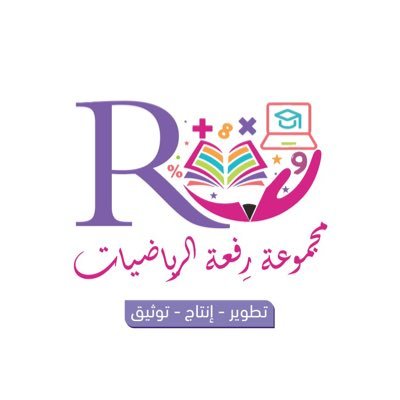 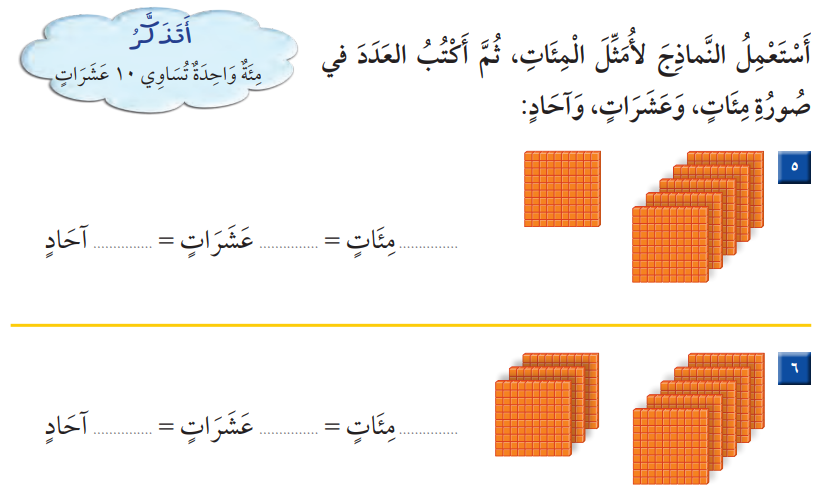 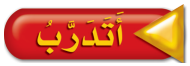 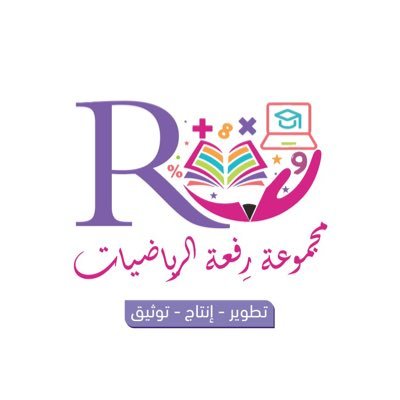 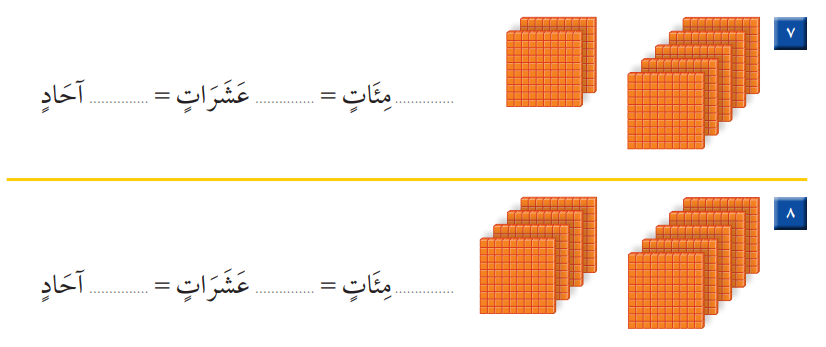 أ.أحـمـد الأحـمـدي  @ahmad9963
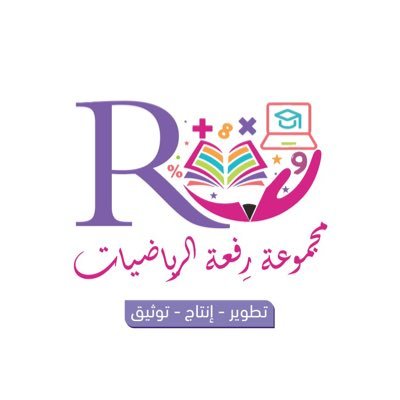 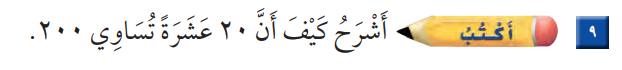 أ.أحـمـد الأحـمـدي  @ahmad9963